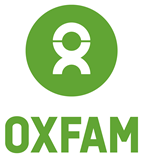 Promotion of Handwashing with soap in the COVID-19 pandemic using emotional motivators
Biju Dangol, Vijay Raj Pant, Radha Subedi, Rameswor Adhikari Upadhaya, Sarika Gurung, Indira Phuyal
Community Voice

“MMH provides message about equal distribution of the care work to male, so it has reduced the workload of female thereby involving in the productive work and we can raise our voices as well”


Local Stakeholder Voice

“There were many positive COVID cases in ward before HBCC project and ward office was closed, but after implementation of hygiene promotional activities, no single case of COVID has been reported with improved health condition of local people”.



Key Learnings 

Most effective way of sensitizing community behavior change- use of emotional motivator & silent nudges
New approach in the community (Widely accepted & appreciated )
Innovative and interesting content and methodology attracted mothers and child
Promoted equal distribution of gender care work norms-inspired them to initiate change from themselves (Dad’s Magic Hand)
Inter household cross learning and communication
Integration of care work and gender norms with MMH approach
Key Achievements 

Knowledge enhancement- Sensitization on Handwashing & gender care work norms by MMH champions
WASH behavior change- frequent handwashing, adoption of COVID preventive  measures
Change in gender norms and practices-Reduced Care Work, Increased Awareness on GBV and its reporting mechanism
More influential women’s role in changing behavior – change agents 
Social capital building- created social space for learning, sharing & relationship building
Objectives 

Sustained improvement in hygiene and health behaviours that limit the spread of COVID-19
Gender norms promote equal distribution of hygiene and health related care work among women and men at the household and community level. 



Interventions 

Face to face discussion (MMH story board, jizsaw puzzle game, scratch card, colored powder, bingo game, clock game, child magic’s hand, dad’s magic hand)
Mass media- Local TV, digital display, YouTube-MMH documentary
Table 1 MMH Interventions with Target vs Achievements
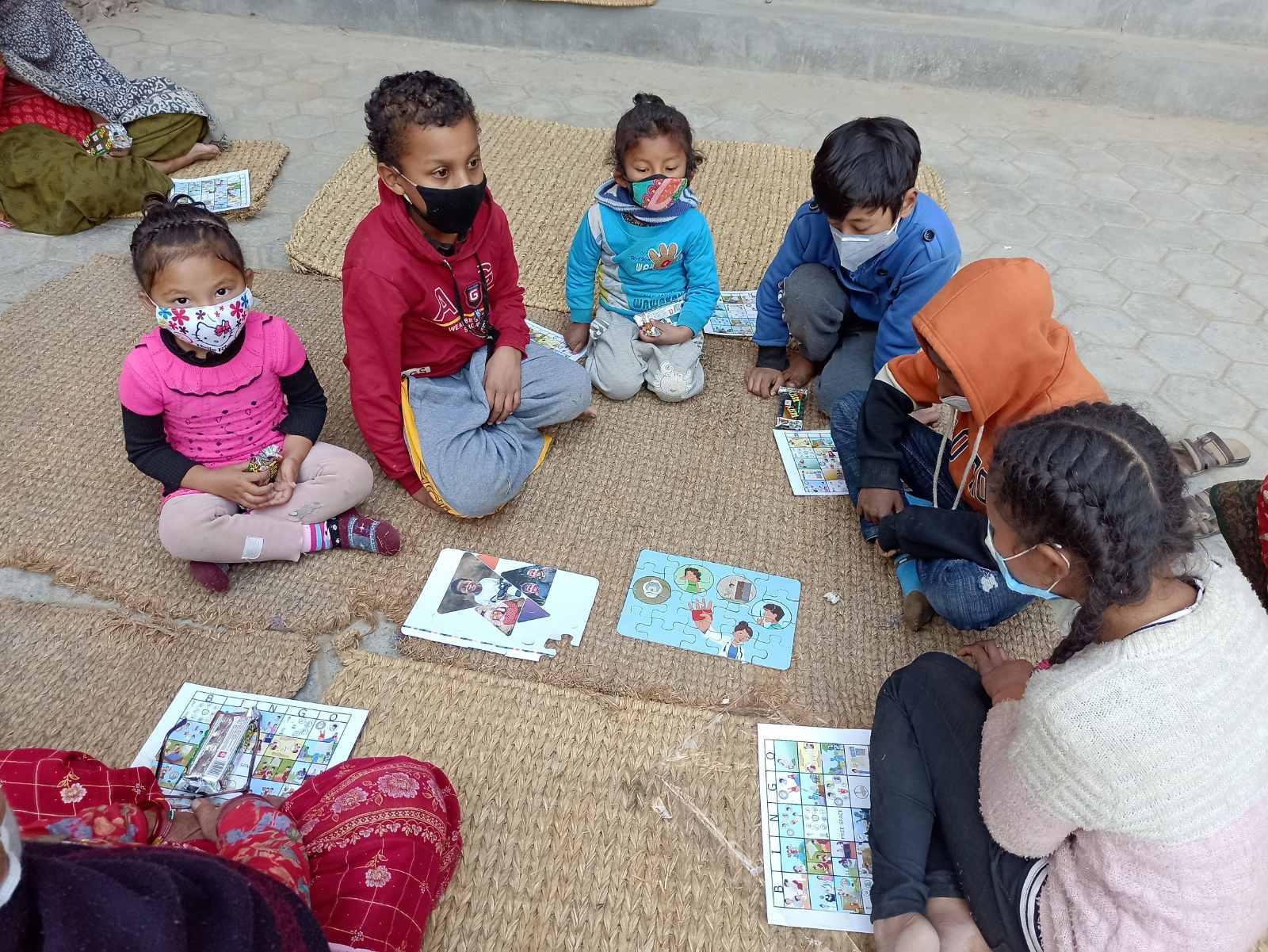 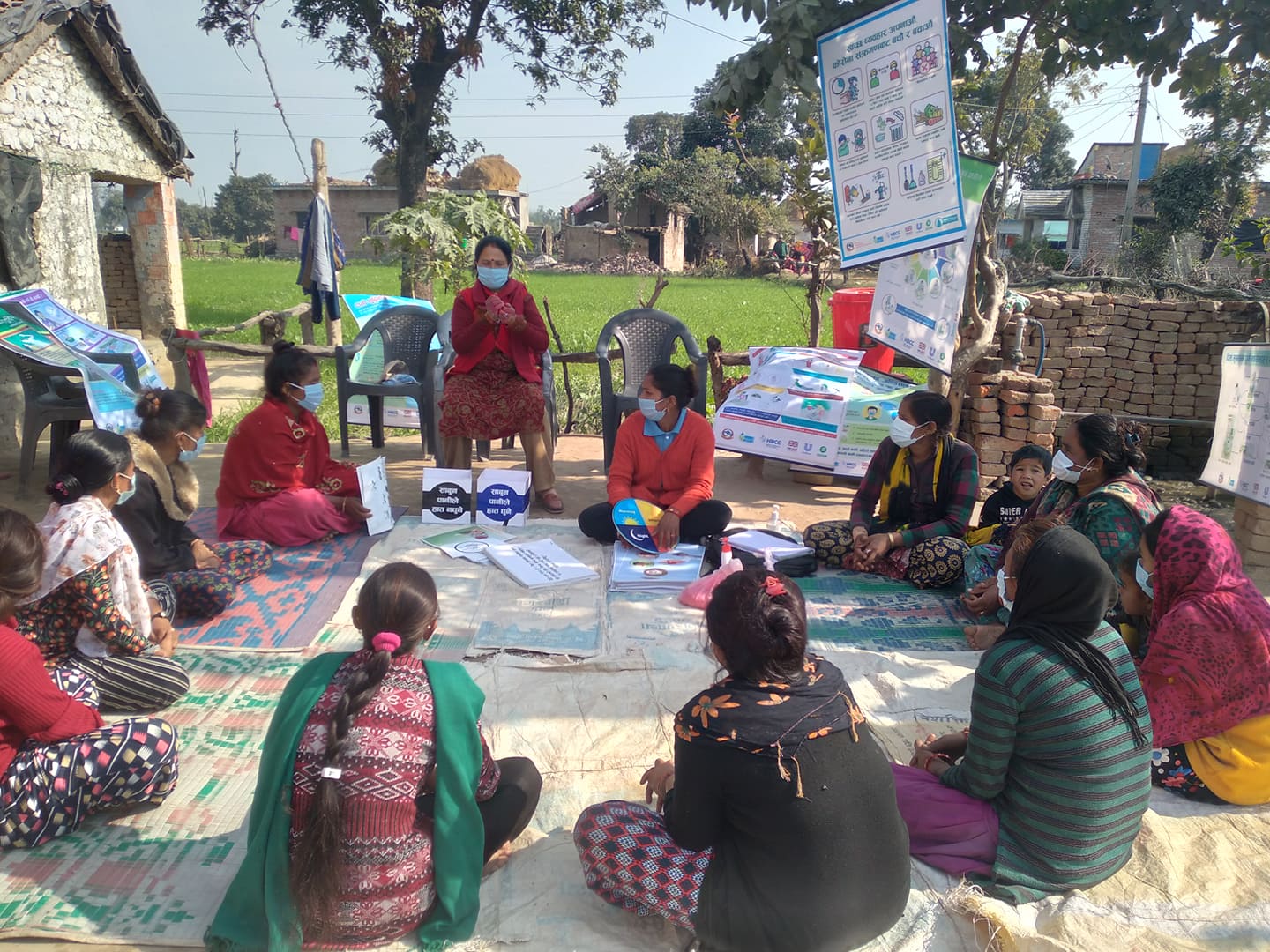 Project Locations
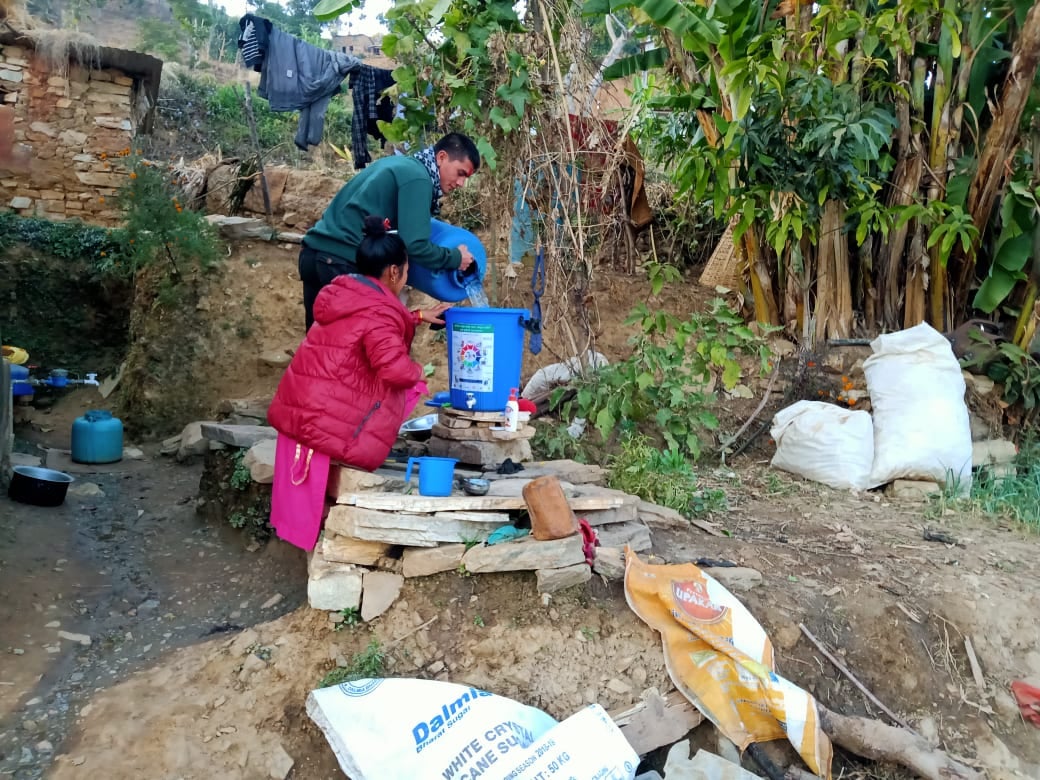 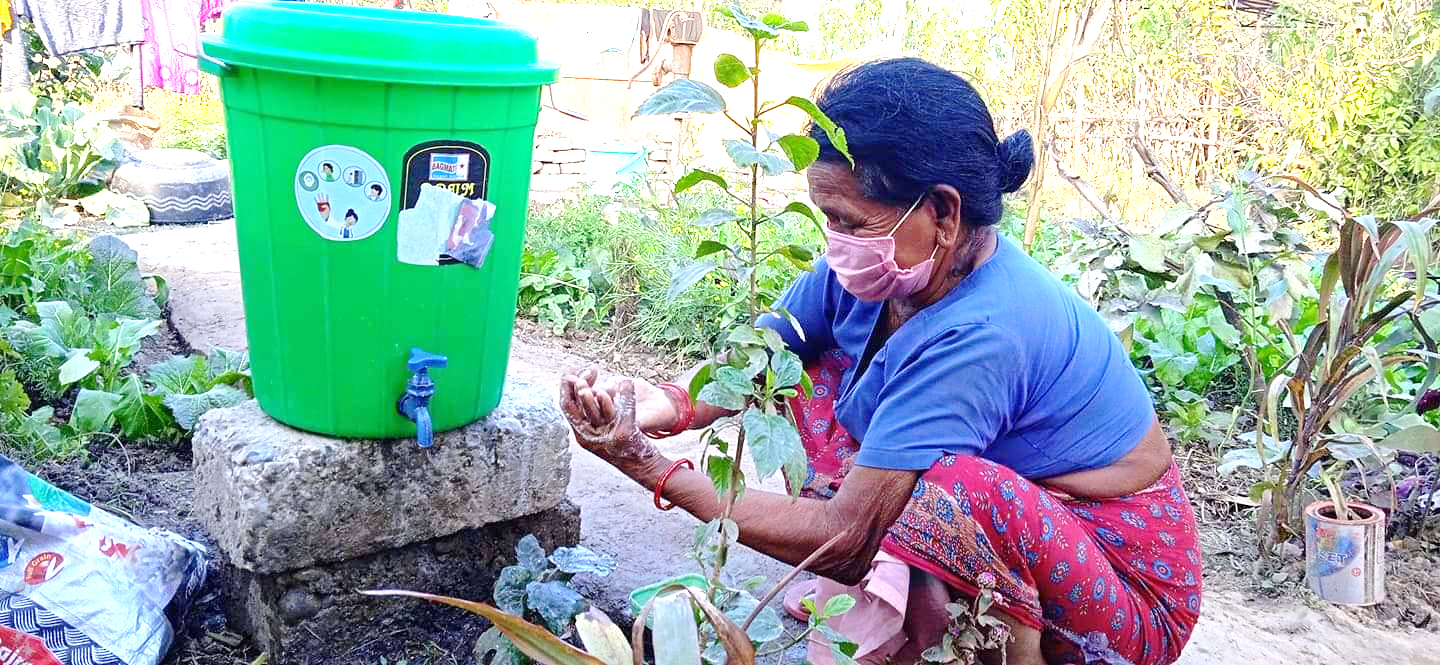 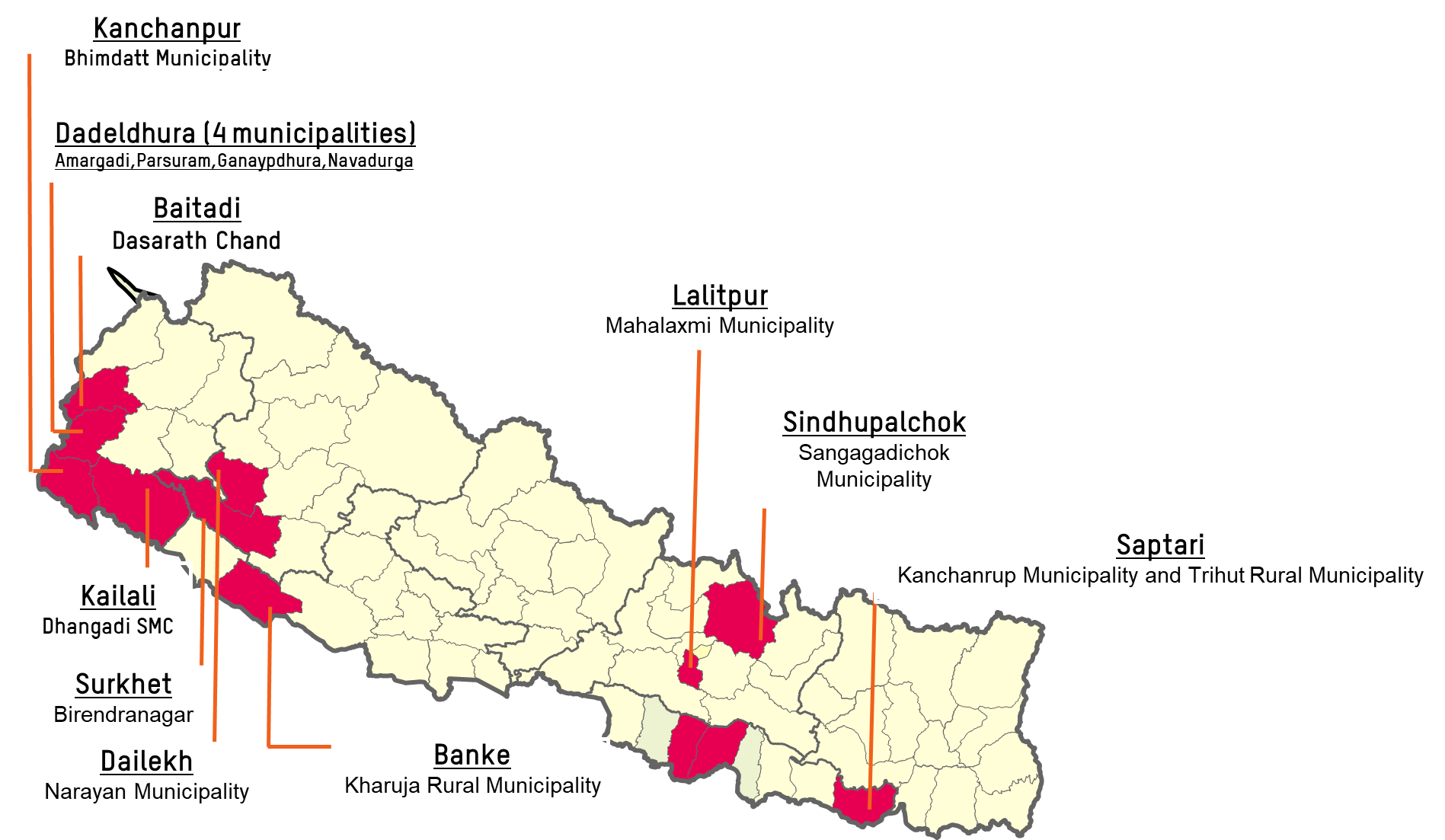 Direct Beneficiaries: 90,605 (Receiving buckets, isolation kits, winterization kits)

Indirect beneficiaries: 1,094,075 ((People reached through gender/COVID-19/WASH related awareness raising activities-social media, Radio/FM, digital display)
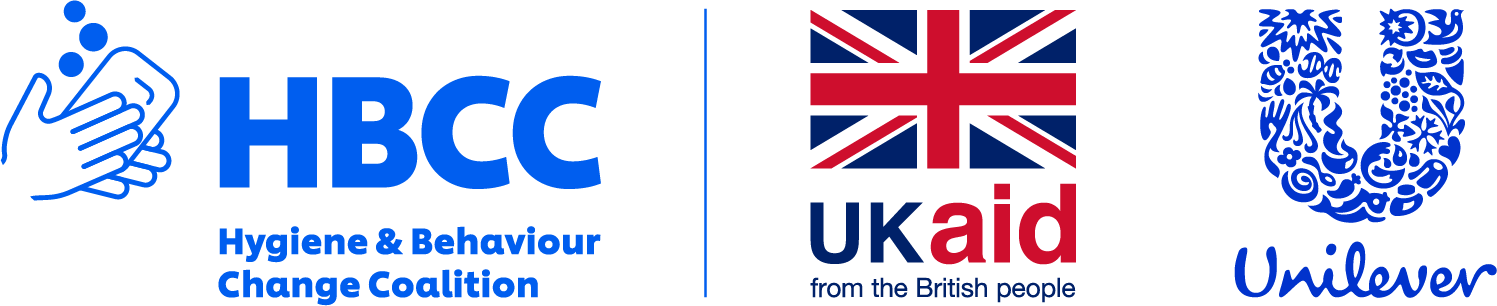